"Does Diversification in the Face of Increased Climate Risks Dependon Individual Risk attitudes? Evidence from Rondônia, Brazil"
Brenna Swinger
This work is supported by UM BRIDGES and the National Science Foundation.
NSF DGE-1633831 (UM Bridges) and NSF BCS-1825046 (Water Production Connections)
Background
Diversification is a farm management strategy under which farmers generate a mixed portfolio of different crops and activities in order to minimize their risk exposure (Ochieng et al., 2020)

Climate change is leading to increased rainfall variability for smallholder farmers and therefore greater risks to their crops, land, and livestock (Tefera, 2012; Waha et al., 2012; Jones & Thornton 2003)

Research has found diversification allows farmers to offset the risks of climate change (McNamara & Weiss, 2005)
Theoretical Model
Diversification strategies offer higher certainty  Relatively risk averse farmers will prefer certainty over higher income 


Specialization strategies offer higher levels of income  Relatively risk neutral farmers will prefer higher income over certainty
Research question
Do farmers’ diversification decisions in response to increased rainfall variability change based on their individual risk attitudes?
Contribution
Understand how risk attitudes and climate risks interact to impact the farming decisions of smallholder farmers 
Expand the scope of diversification research to include crop, production, and off-farm 
Expand on the existing literature in terms of geographic area
Study region
Dependent Variable
Sources of income
Grouped SDI
Ungrouped sdi
Annual Crops
Perennial Crops
Milk
Cattle
Other Livestock
Fish
Bees
Off Farm Activities 
Other Sources
23 distinct crops 
Milk
Cattle
Other Livestock
Fish
Bees
Off Farm Activities
Other Sources
Distribution of sdi
UNGROUPED SDI
GROUPED SDI
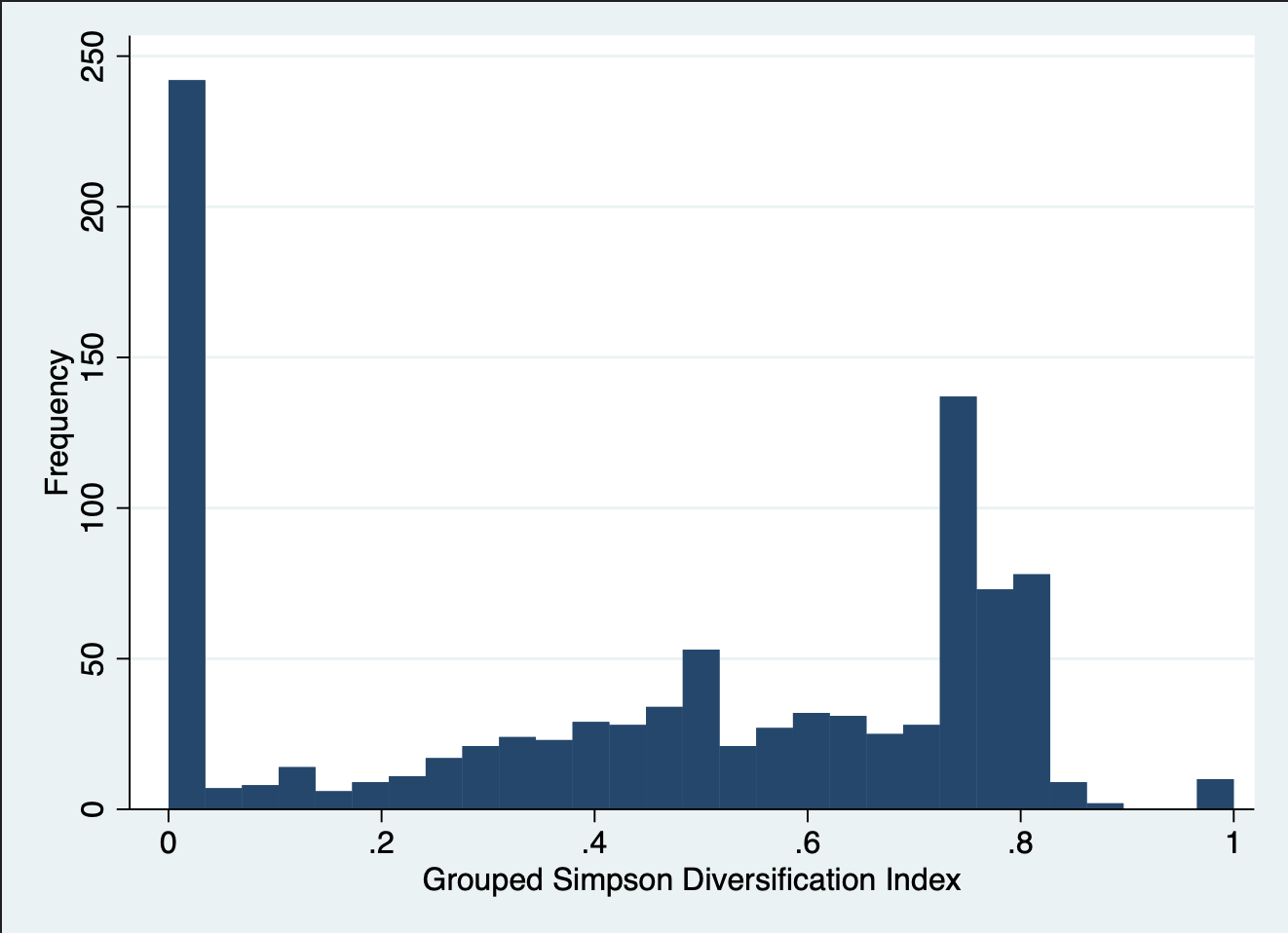 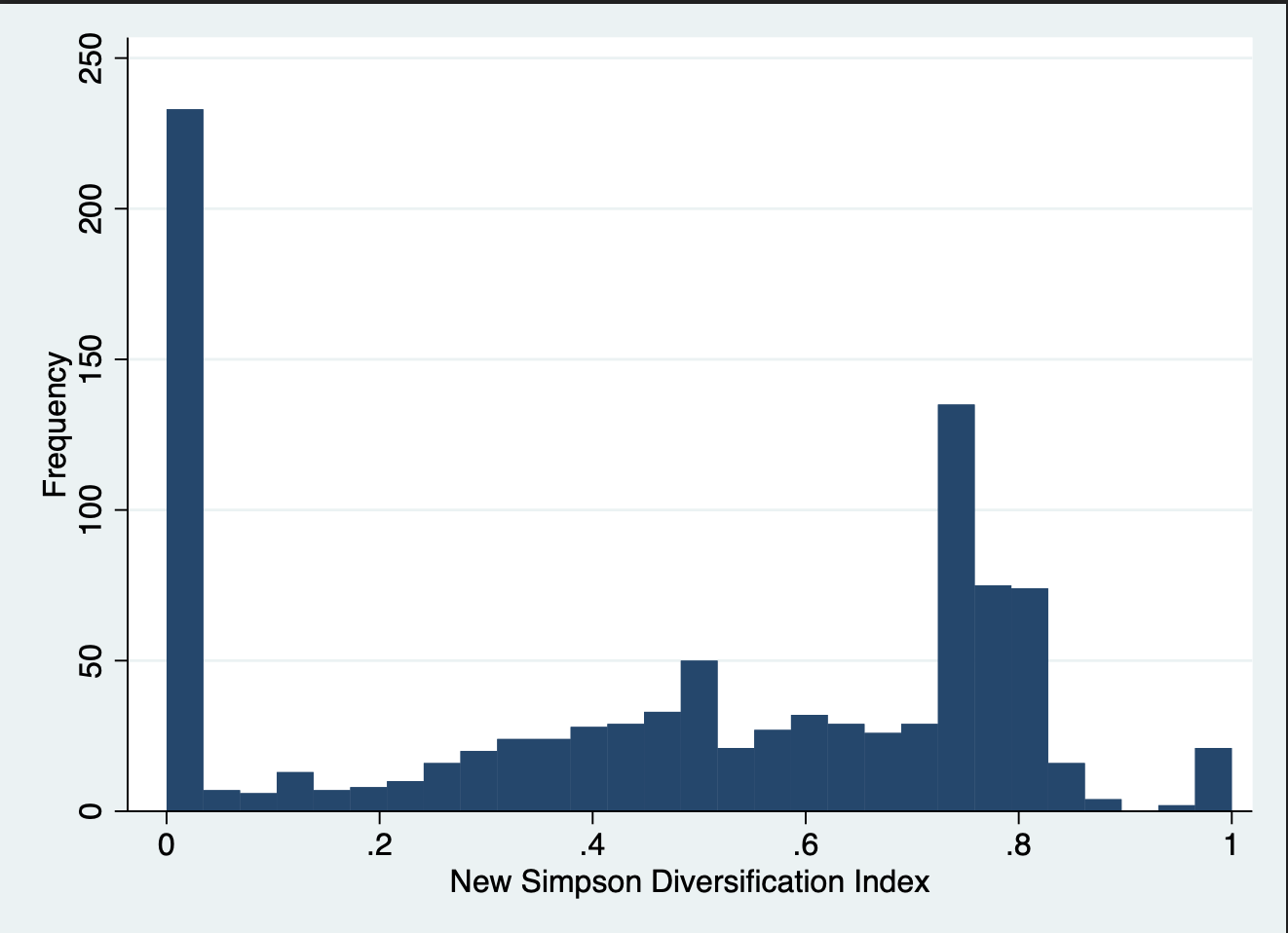 Complete specialization
Explanatory variable – risk attitudes
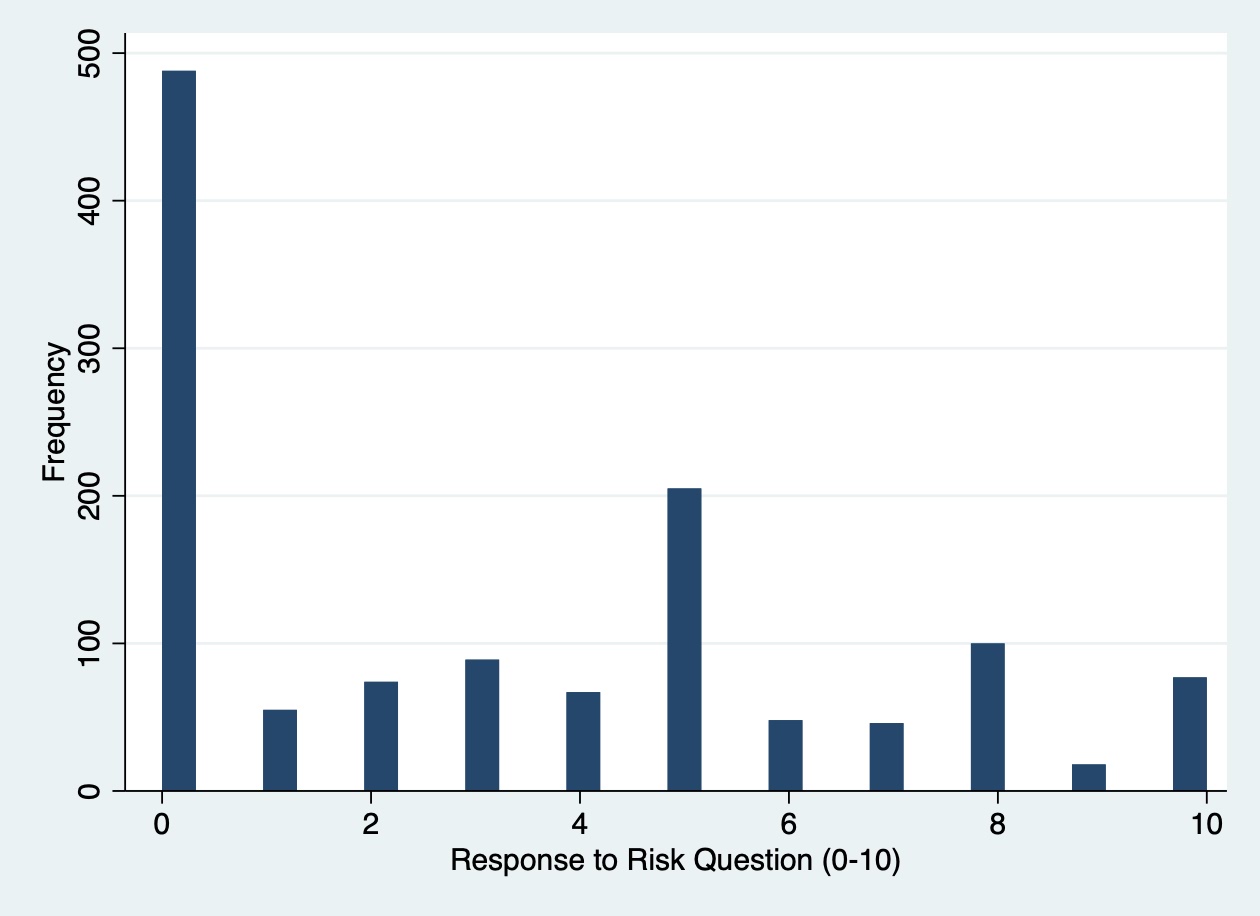 “Please tell me how much you would say you are or are not willing to take risks in general. To answer, use a scale from 0 to 10, where 0 means you are ‘not willing at all to take risks’ and 10 means that you are ‘very willing to take risks’. You can use any number between 0 and 10 to indicate your answer”
Risk Categories
1 - 3: Risk Averse
4 – 6: Risk Neutral
7 – 10:  Willing to Take Risks
Explanatory variable - rainfall
Control Variables
Unobservable characteristics that could be correlated with risk preferences and diversification
Unobservable characteristics that could be correlated with rainfall and diversification
Possible Sources of bias
equation
regression results
Interaction equation
Interaction regression results
Regressions
Poisson model
Other specifications of diversification index

Results 
Examine regression results
Describe findings
next steps
Questions?